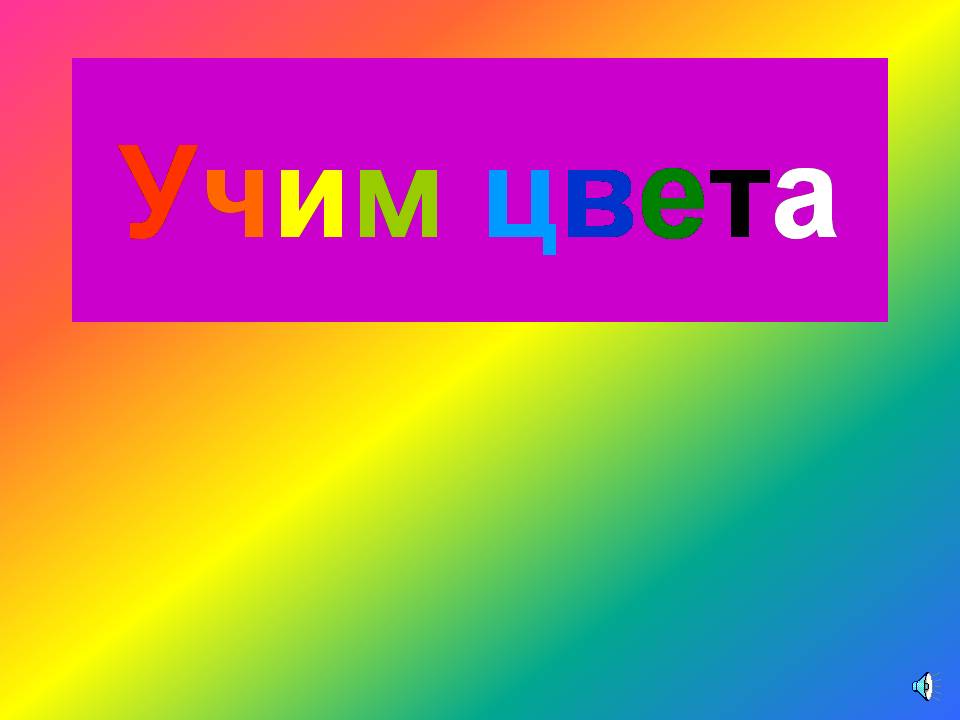 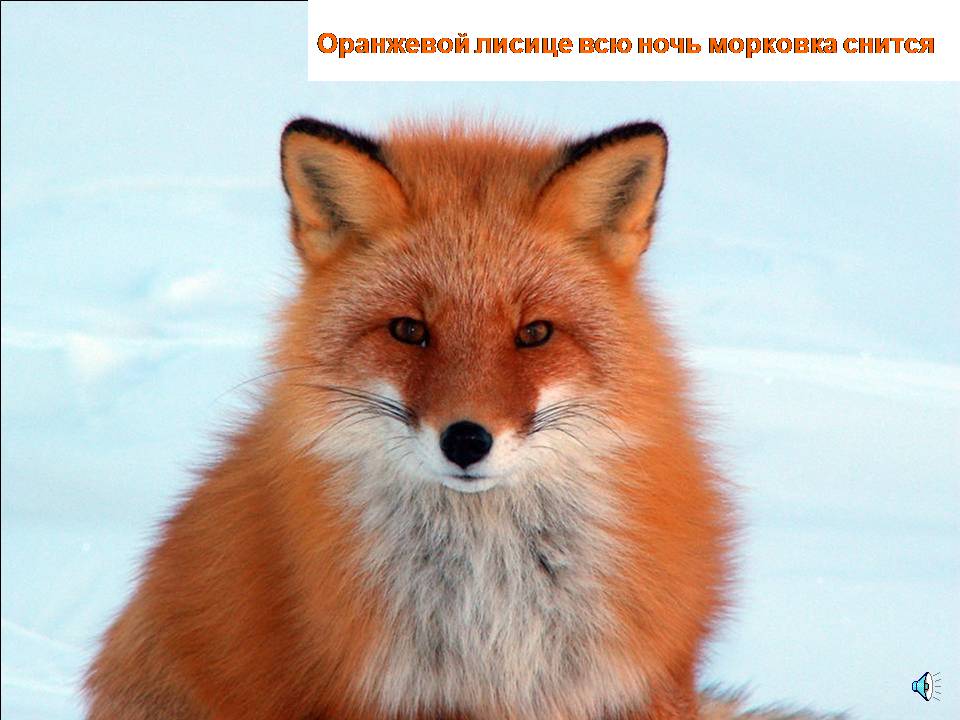 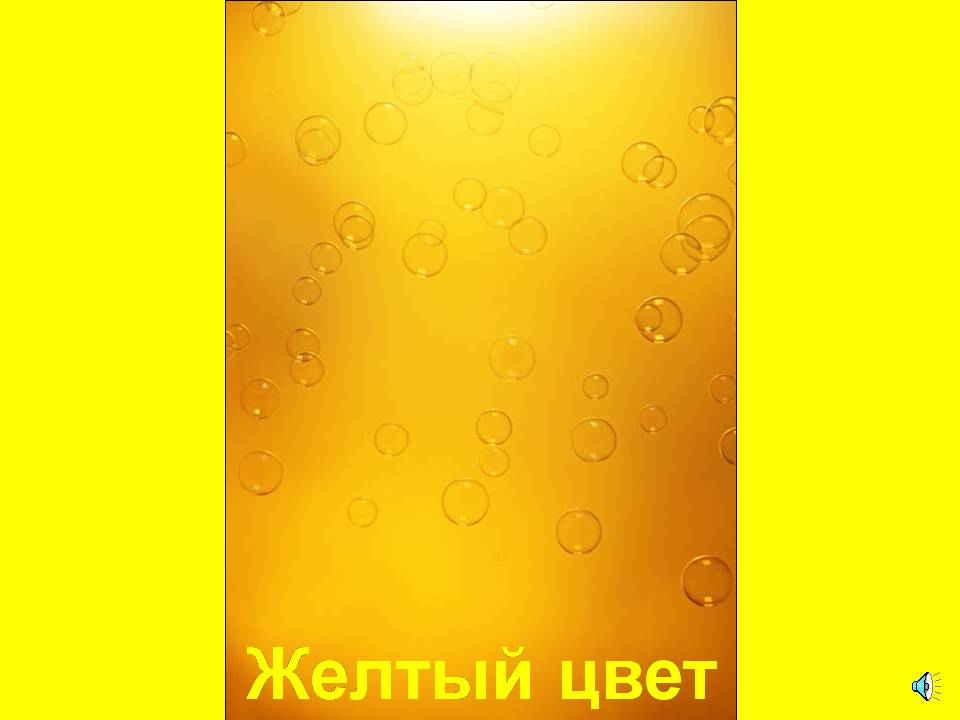 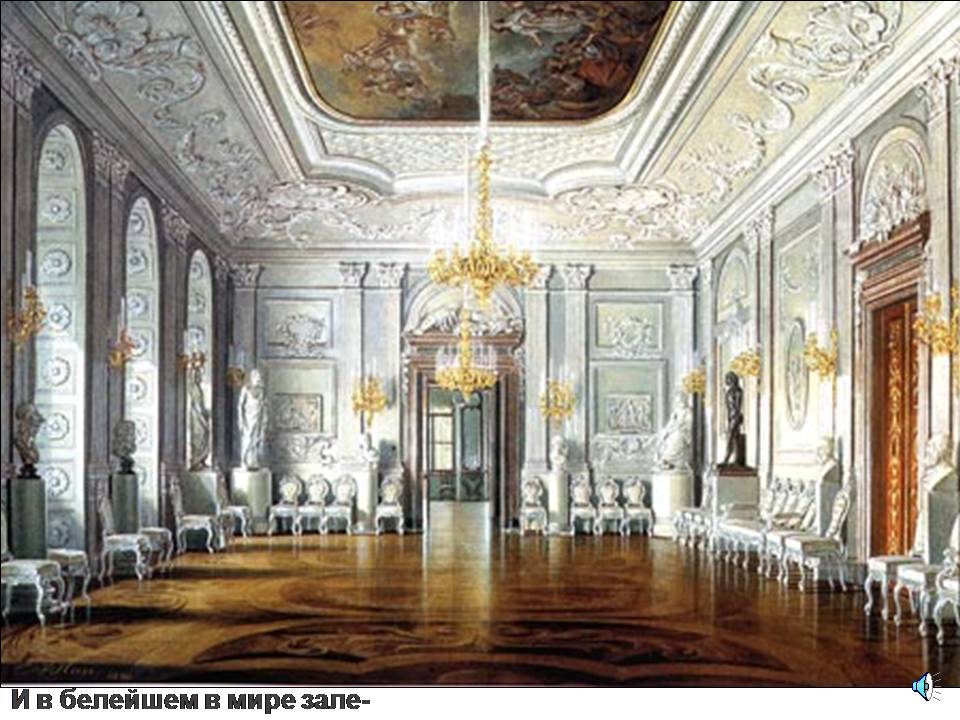 Спасибо за внимание!